Участник конференции
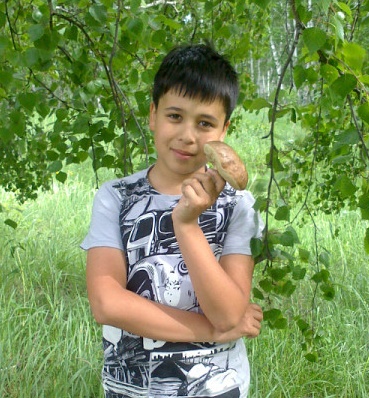 Ученик 6-1 класса
    МКОУ  СОШ  №10 
    Нурмухаметов        Тимур
Руководитель
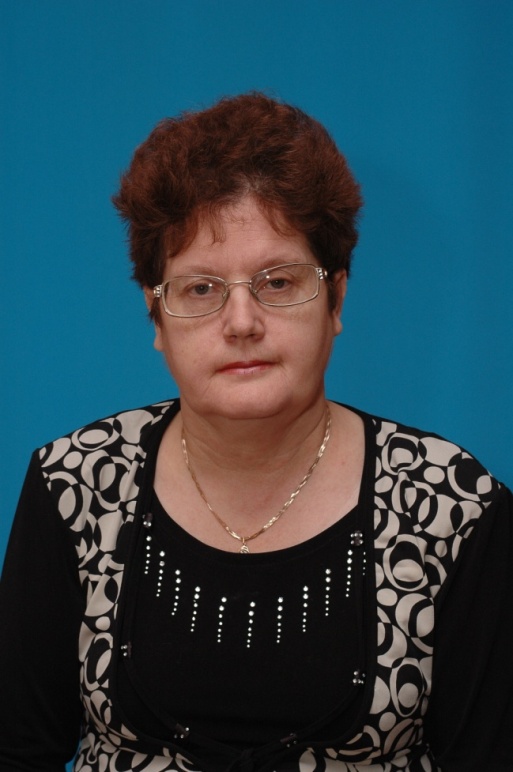 Учитель математики высшей категории 
    МКОУ СОШ №10      Караулова В.П.
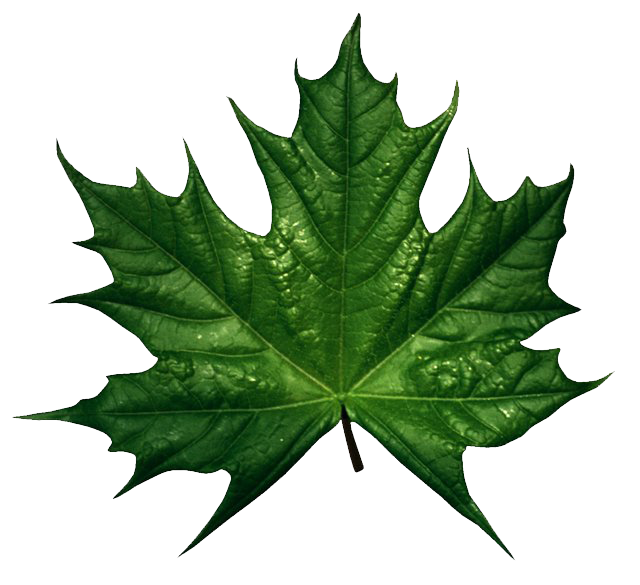 Симметрия в живой природе
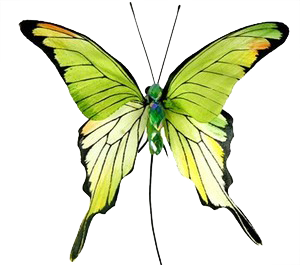 Цель :
Изучить научно-популярную литературу и исследовать проявление симметрии в растительном  и животном мире.
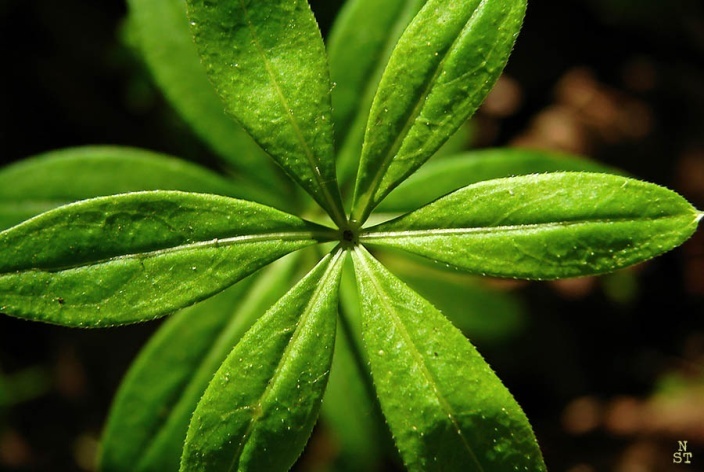 О симметрия, гимн тебе пою!              
      Тебя повсюду в мире узнаю.
      Ты в Эйфелевой башне, в милой кошке,
      Ты в елочке, что у лесной дорожки.
      С тобою в дружбе и тюльпан, и роза,
      И снежный рой - творение мороза!
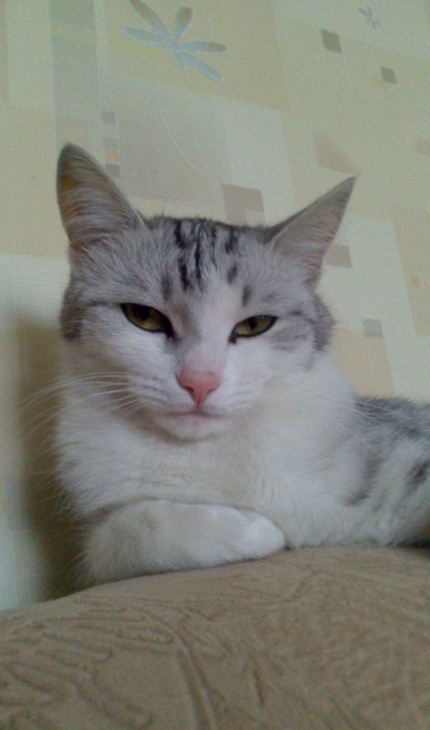 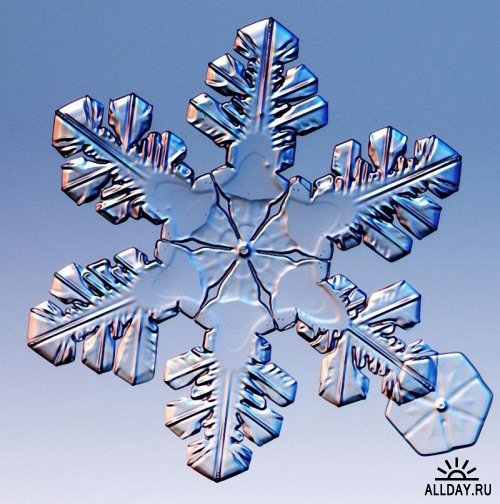 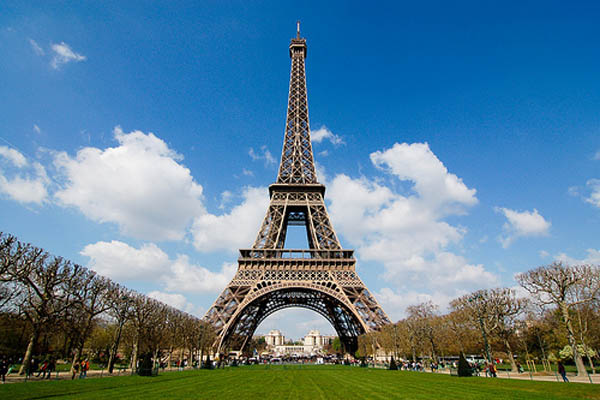 МЫСЛИ ВЕЛИКИХ…
Стоя перед чёрной доской и рисуя на ней мелом разные фигуры, я вдруг был поражен мыслью: почему симметрия понятна глазу?  Что такое симметрия? 
         Это врождённое чувство, отвечал я сам себе. 
                                                                                                              Л.Н.Толстой.
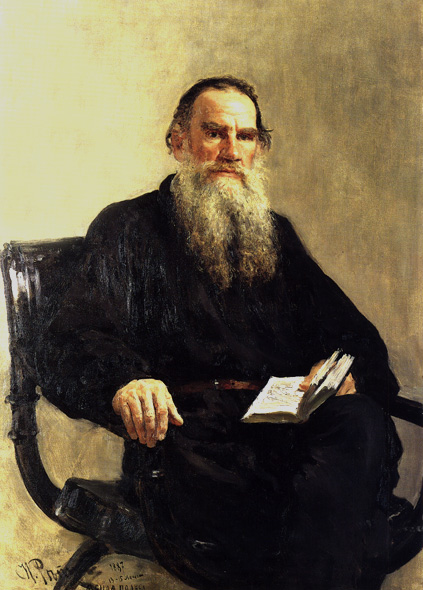 Слово “симметрия” греческое, оно означает “соразмерность,  пропорциональность, одинаковость в расположении частей”, неизменность при каких-либо преобразованиях
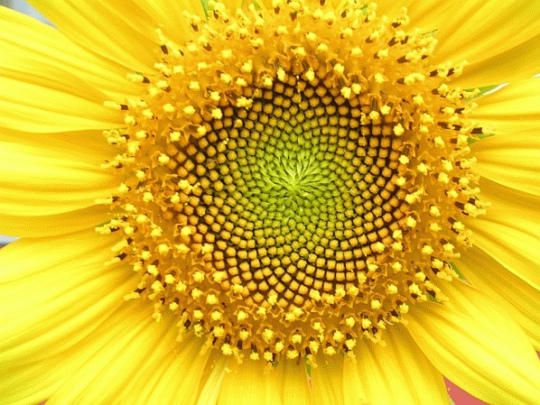 ОСЕВАЯ СИММЕТРИЯ
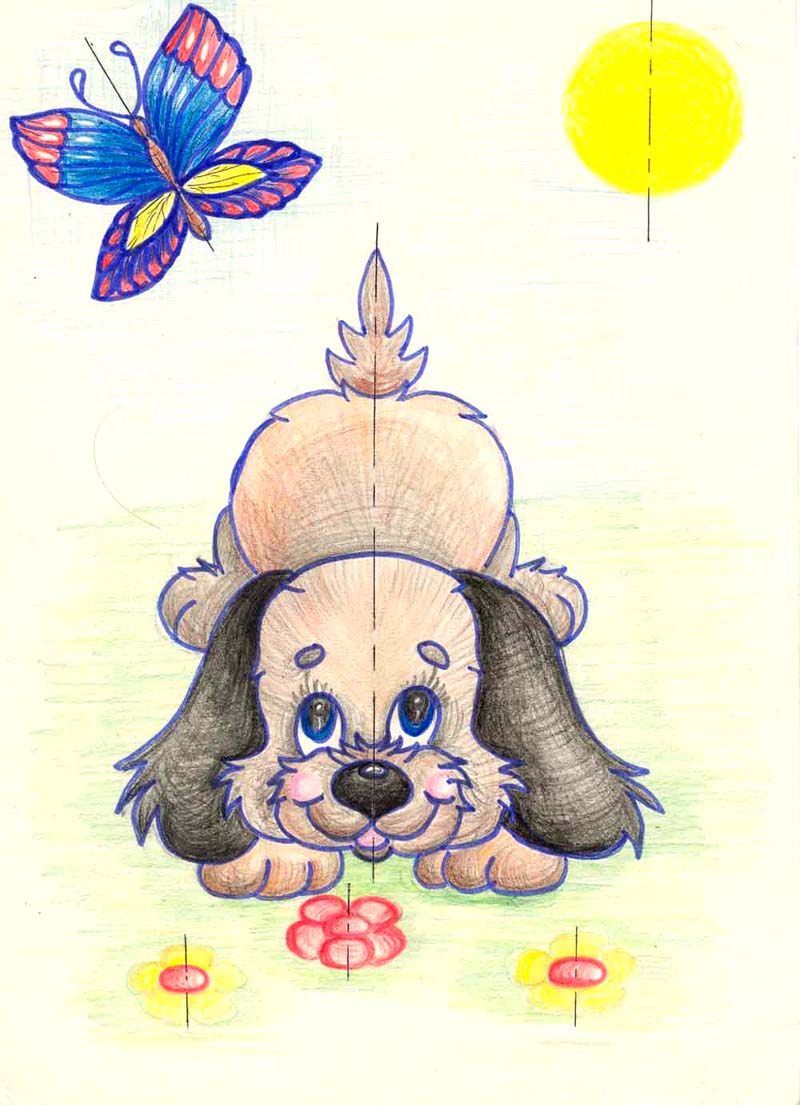 ЦЕНТРАЛЬНАЯ СИММЕТРИЯ
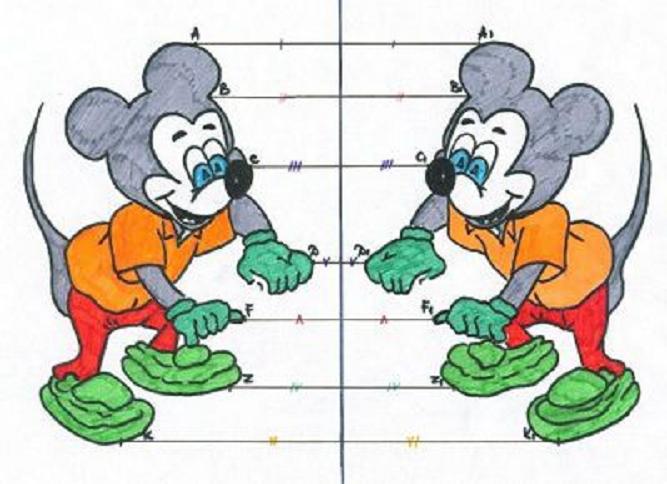 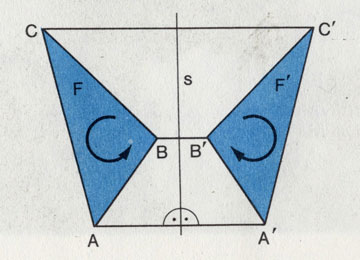 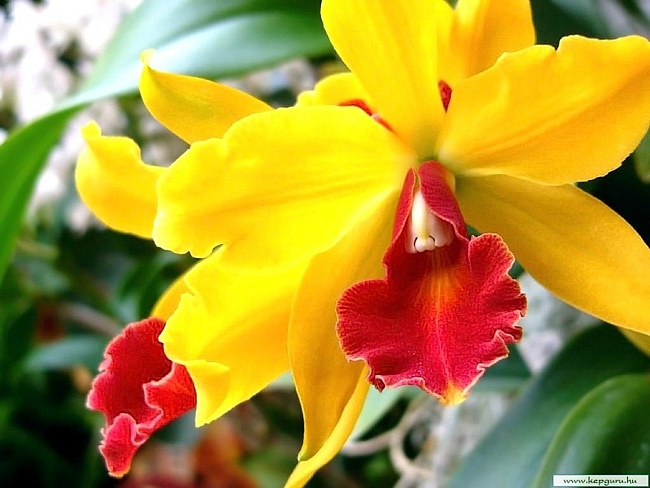 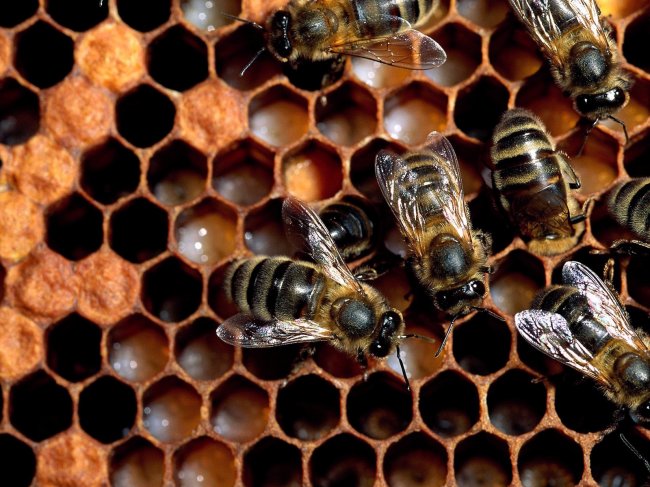 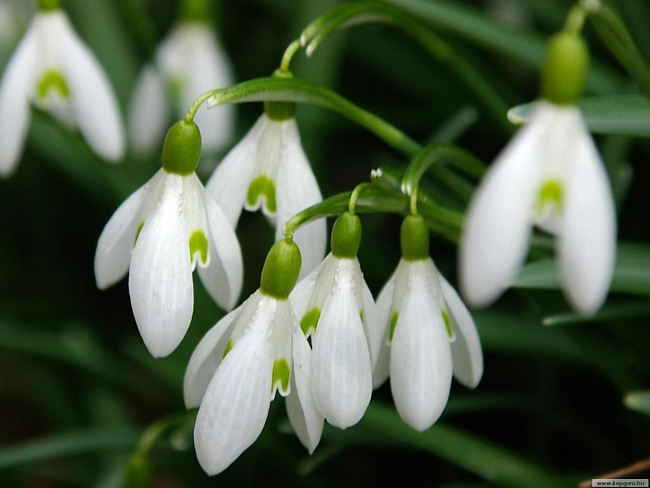 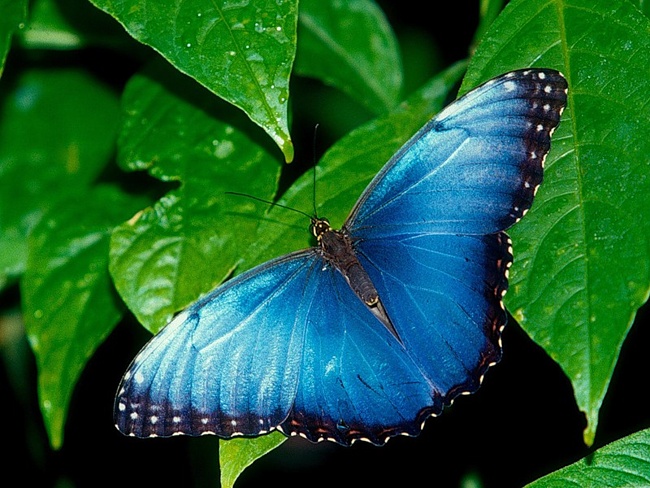 Симметрия в мире  растений
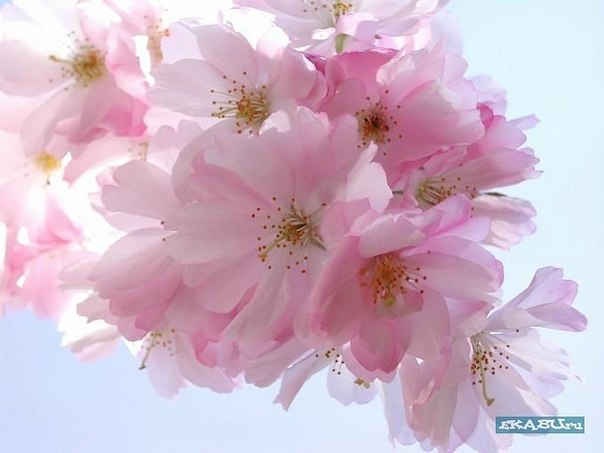 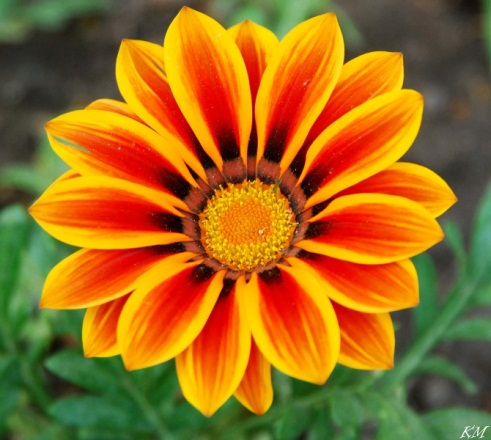 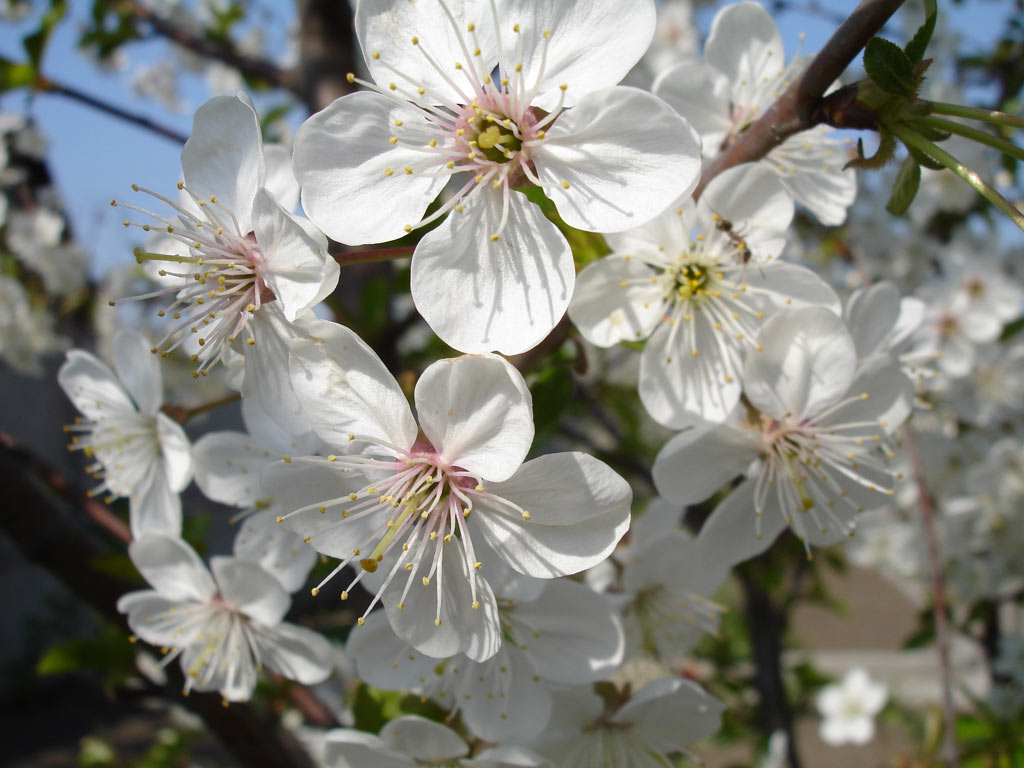 Центральная
(лучевая)
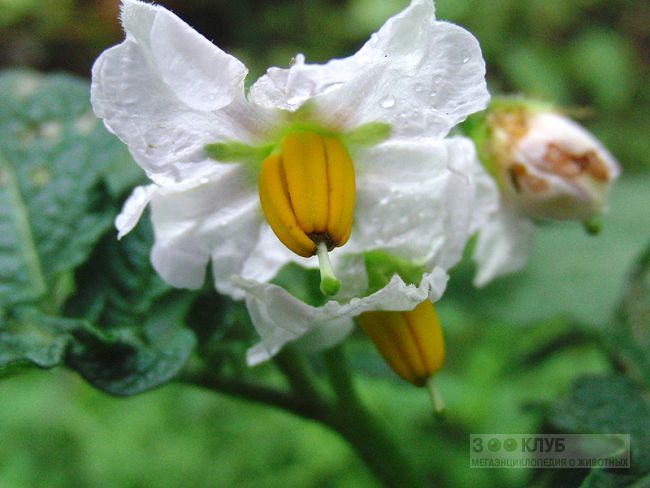 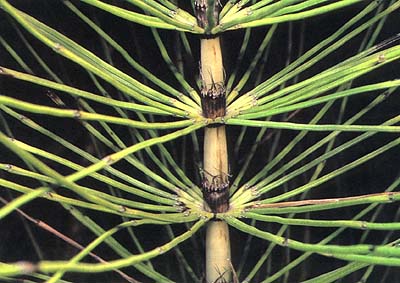 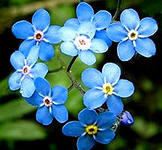 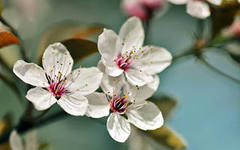 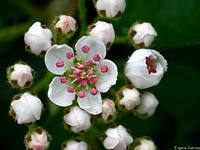 Поворотная
симметрия
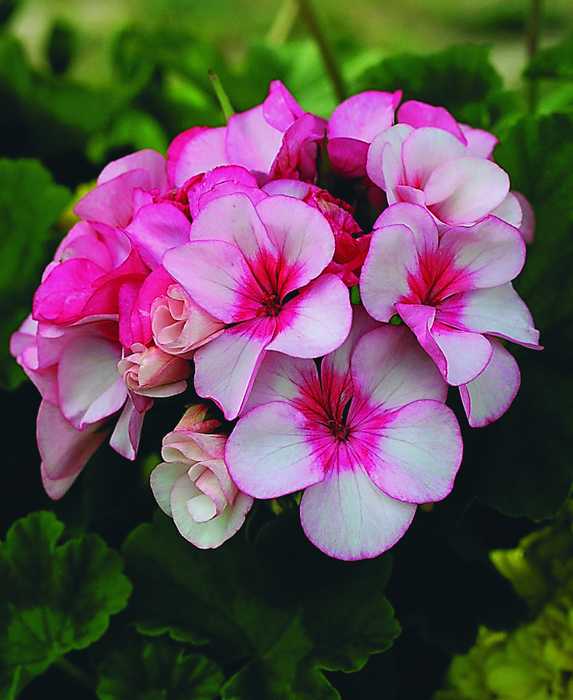 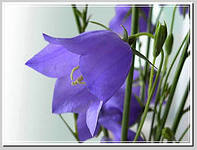 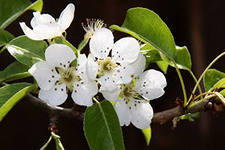 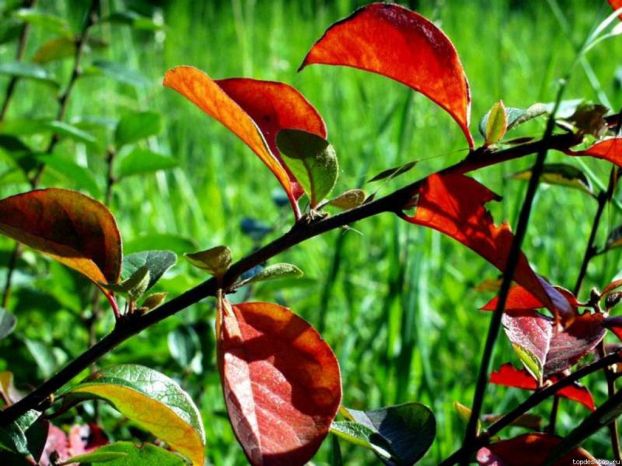 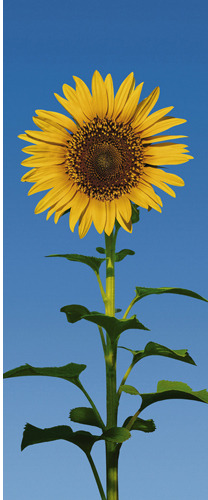 Винтовая 
симметрия
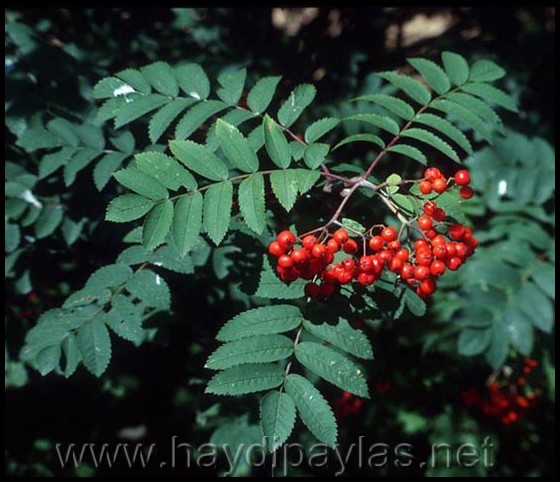 Переносная 
симметрия
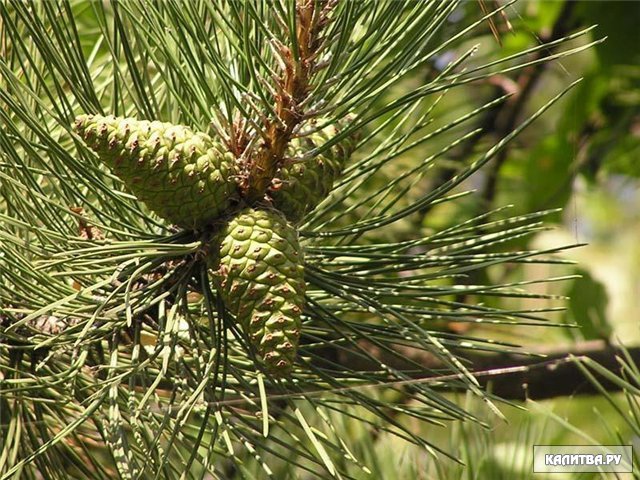 Симметрия 
конуса
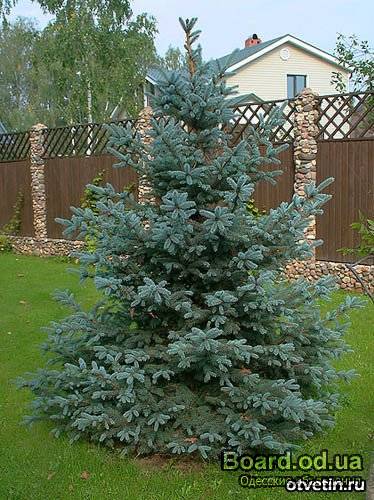 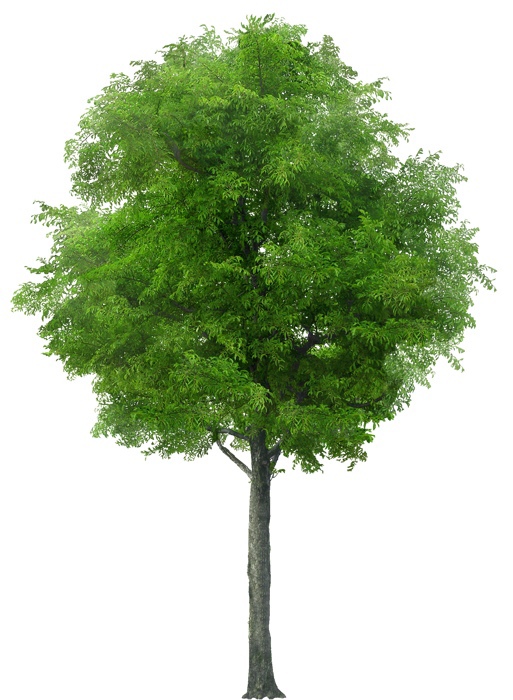 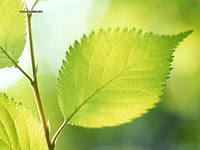 Зеркальная
(осевая)
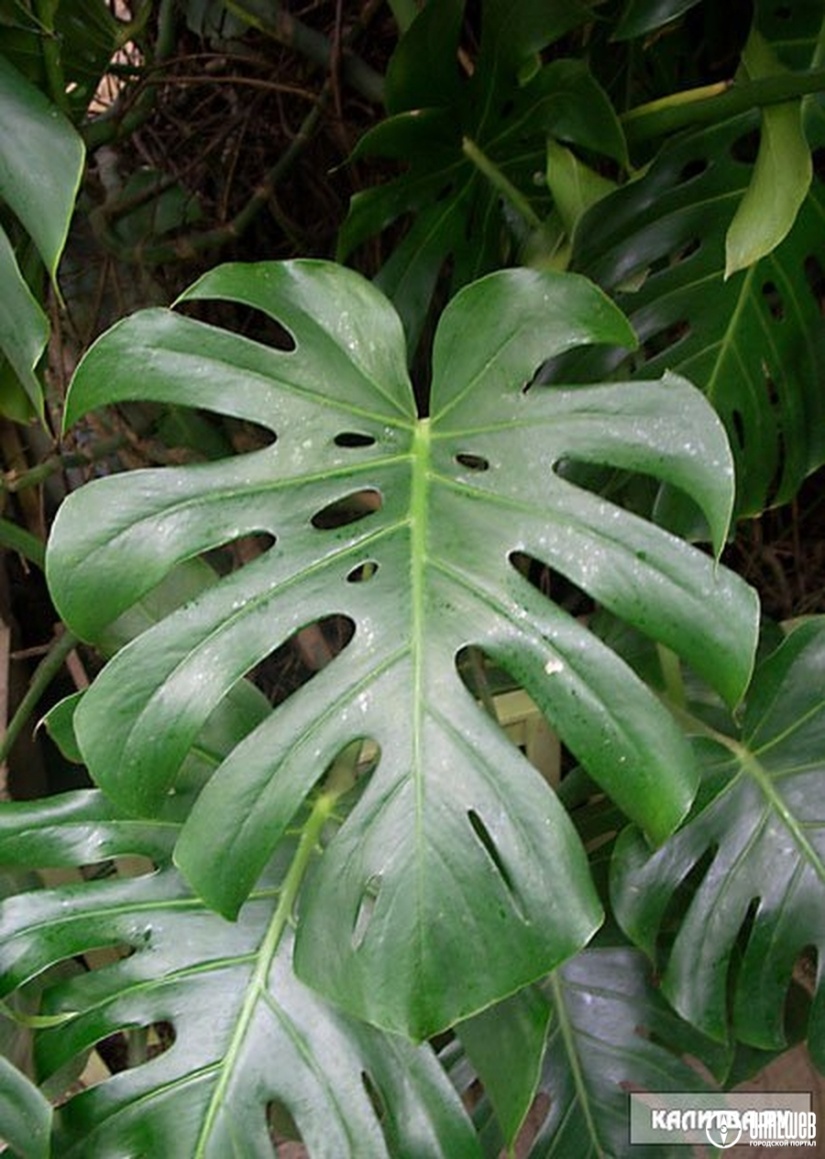 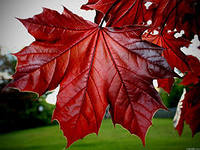 Симметрия в мире  животных
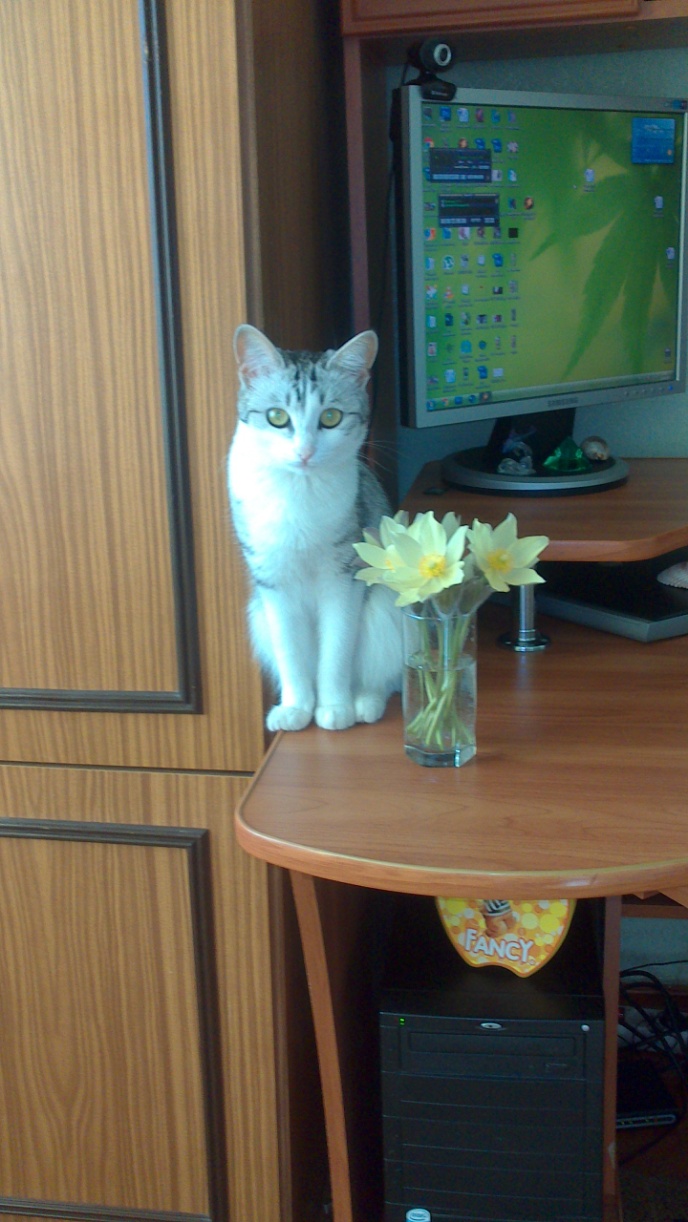 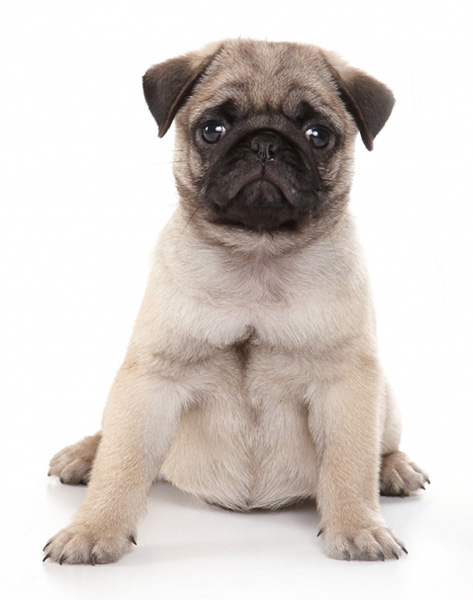 Вращательная 
(радиальная)
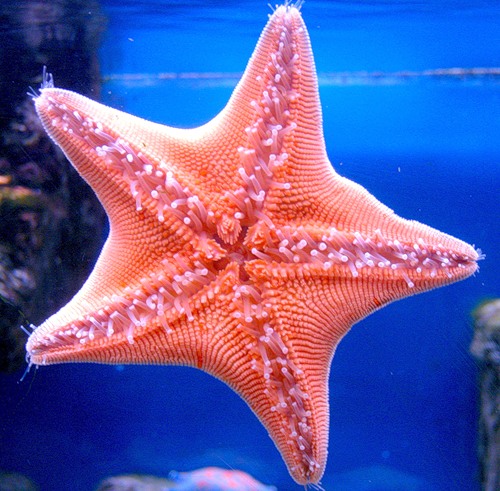 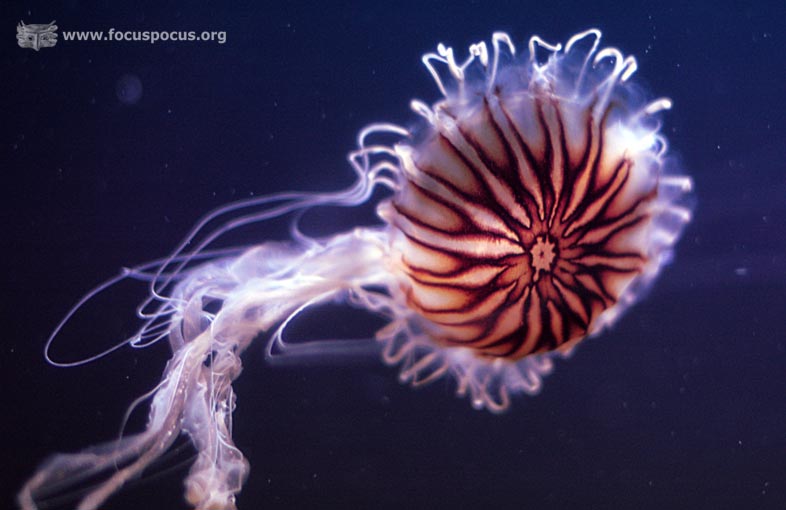 Метамерия
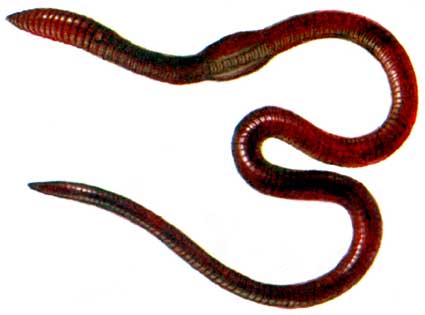 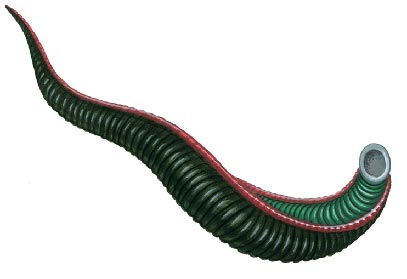 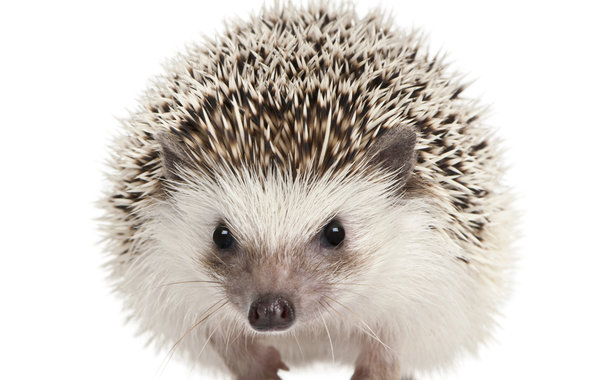 Двусторонняя
(поступательная)
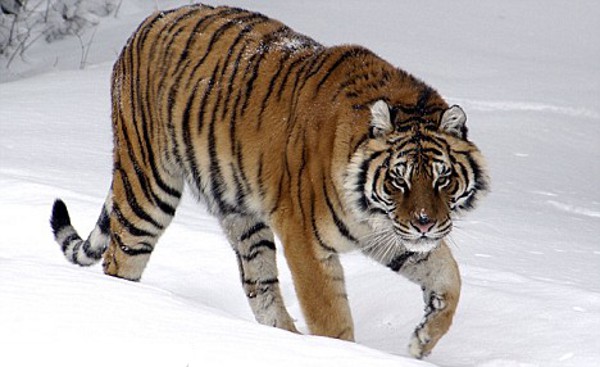 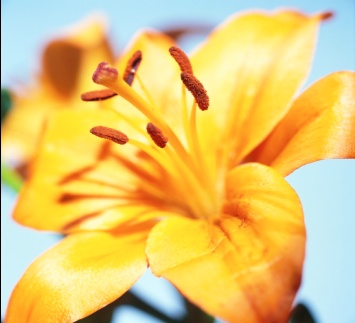 ЗАКЛЮЧЕНИЕ
1)    Симметрией  обладают  объекты 
и явления  живой  природы.
2)    Существует  несколько  основных типов  симметрии, которые  могут сочетаться  друг  с  другом .
3)    В  живой  природе  огромное большинство  живых  организмов обнаруживает  сочетание  различных видов  симметрии.
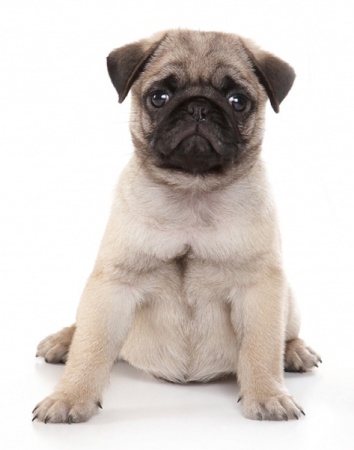 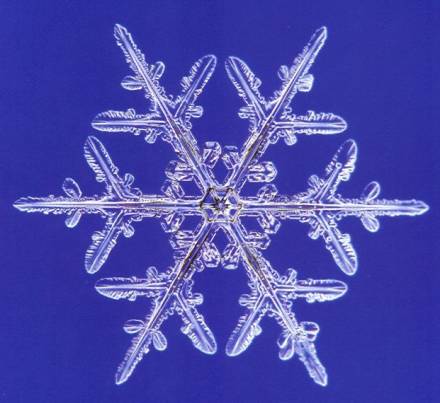 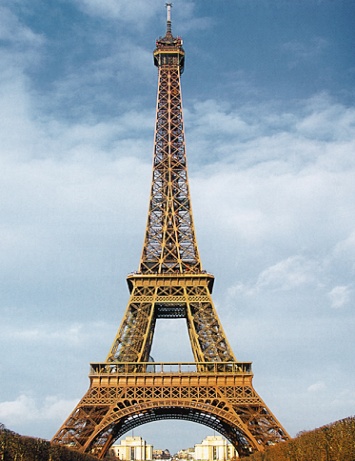 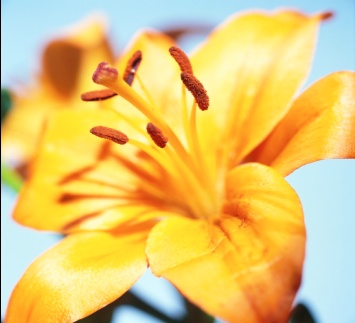 ЗАКЛЮЧЕНИЕ
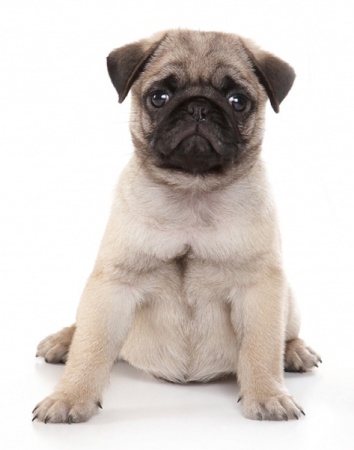 4)  Симметрия  позволяет  живым организмам  лучше  приспособиться    к  среде  обитания
5)  Помимо  симметрии  в  живой природе  на  микроуровне  встречается и  асимметрия.
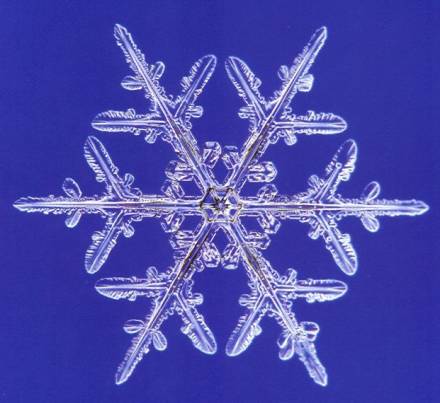 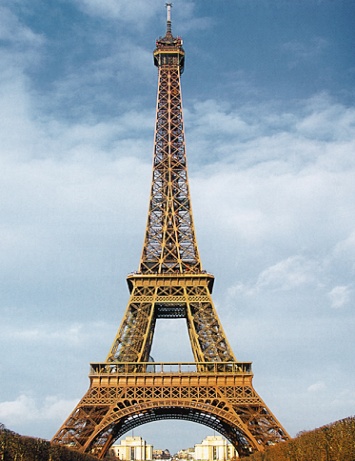